1 - қосымша
МИНИСТЕРСТВО ПРОСВЕЩЕНИЯ 
РЕСПУБЛИКИ КАЗАХСТАН
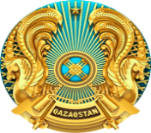 МОБИЛЬНОЕ ПРИЛОЖЕНИЕ
ДЛЯ РОДИТЕЛЕЙ
РАБОТА НАД ПРОЕКТОМ НАЧАТА С СЕНТЯБРЯ 2022 ГОДА ПО ПОРУЧЕНИЮ МИНИСТЕРСТВА ПРОСВЕЩЕНИЯ
Сиднейский университет -  глобальный партнер  в этом проекте
АО «Национальный центр исследований и оценки образования «Талдау»
Национальная академия образования им. Ы. Алтынсарина
Институт раннего развития детей
01
Контент Программы является продуктом антропологических и нейробиологических исследований университета и адаптирован к каждой стране
Программа для совместной работы родителей с детьми  разработана и апробирована для использования в бумажной, электронной, мобильной формах приложения.
02
Тестирование мобильного приложения
(октябрь 2024 г.)
Отзывы родителей:
Баламмен қарым-қатынаста санауды жақсы үйрендік;
Әр жас ерекшелігіне байланысты ақпараттар;
Әзірге пайдасын көрмедім,бүгін жүктедім;
Самое частое слово “Отношения”;
Не заметили никаких положительных изменений в отношениях;
100% родителей отметили легкость и удобство использования приложения;
Осы приложенияның ішінде дайын ертегі жаңылтпаштар т.б. әдебиеттер берілсе және қосымша нұсқаулық, тірек схема ма немесе атрибуттар болса;
Предлагают расширить контент
Область Абай – 15 ДО, 39 педагогов, 2 349 родителей

Карагандинская обл. - 16 ДО, 38 педагогов,– 916 родителей

Актюбинская область - 34 ДО, 46 педагогов, 1 434 родителей

Кызылординская область - 15 ДО, 31 педагог, 550 родителей
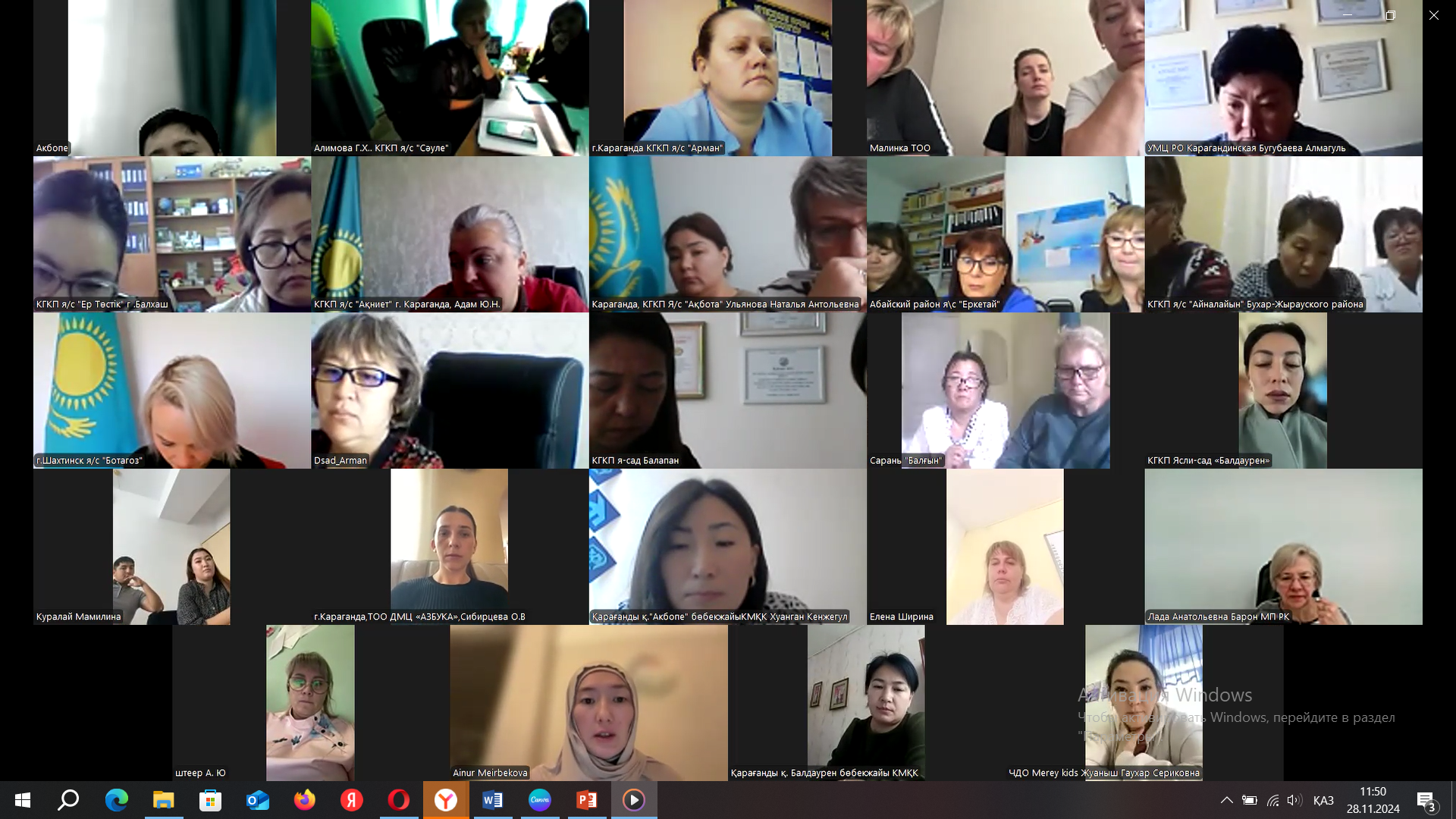 Проведено 4 инфосессии
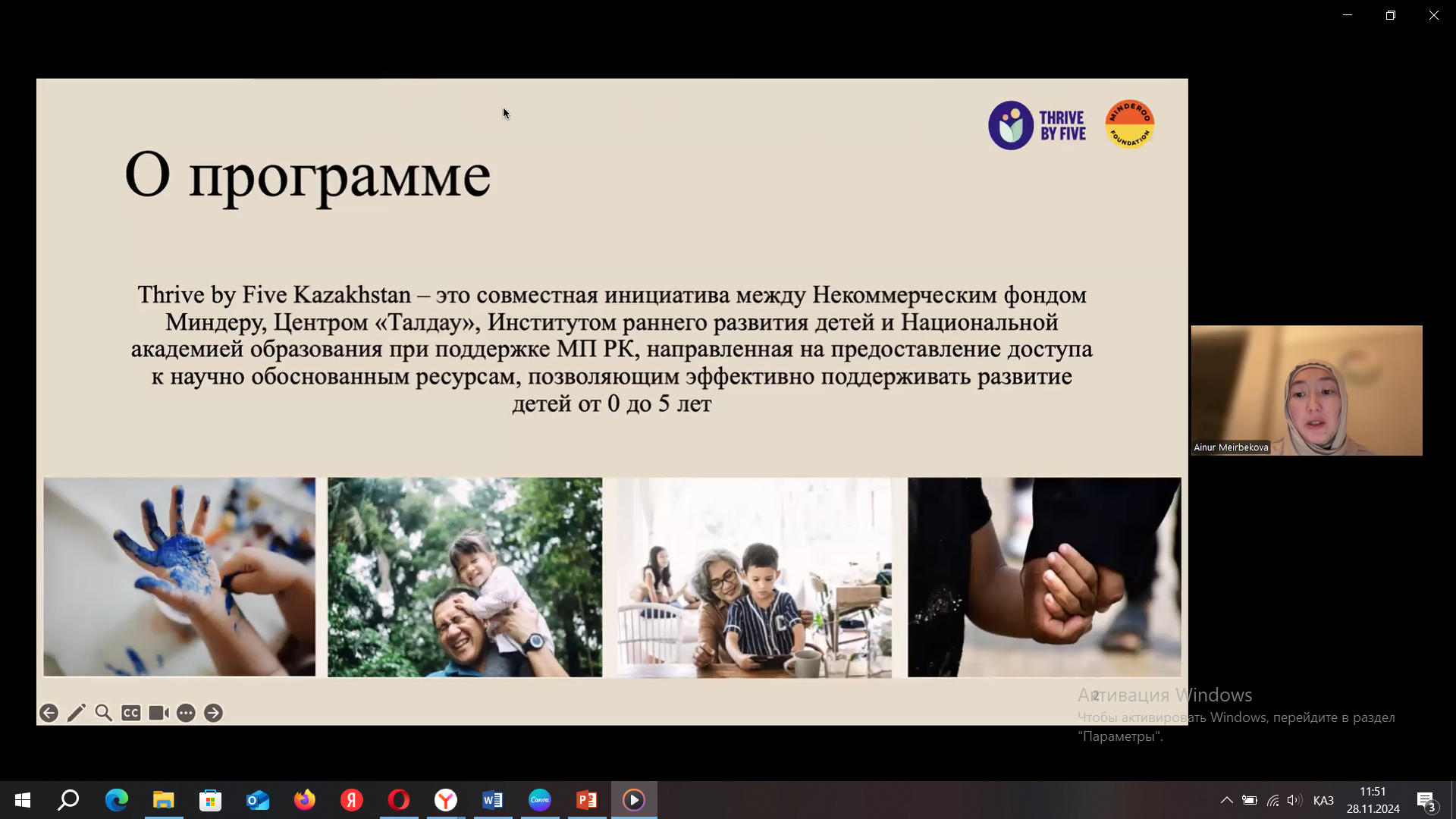 Участники: 
главные специалисты отделов дошкольного  образования Управлений образования пилотных регионов; 
методисты учебно-методических центров/кабинетов; 
представители частных детских садов;
заведующие, методисты, педагоги дошкольных организаций
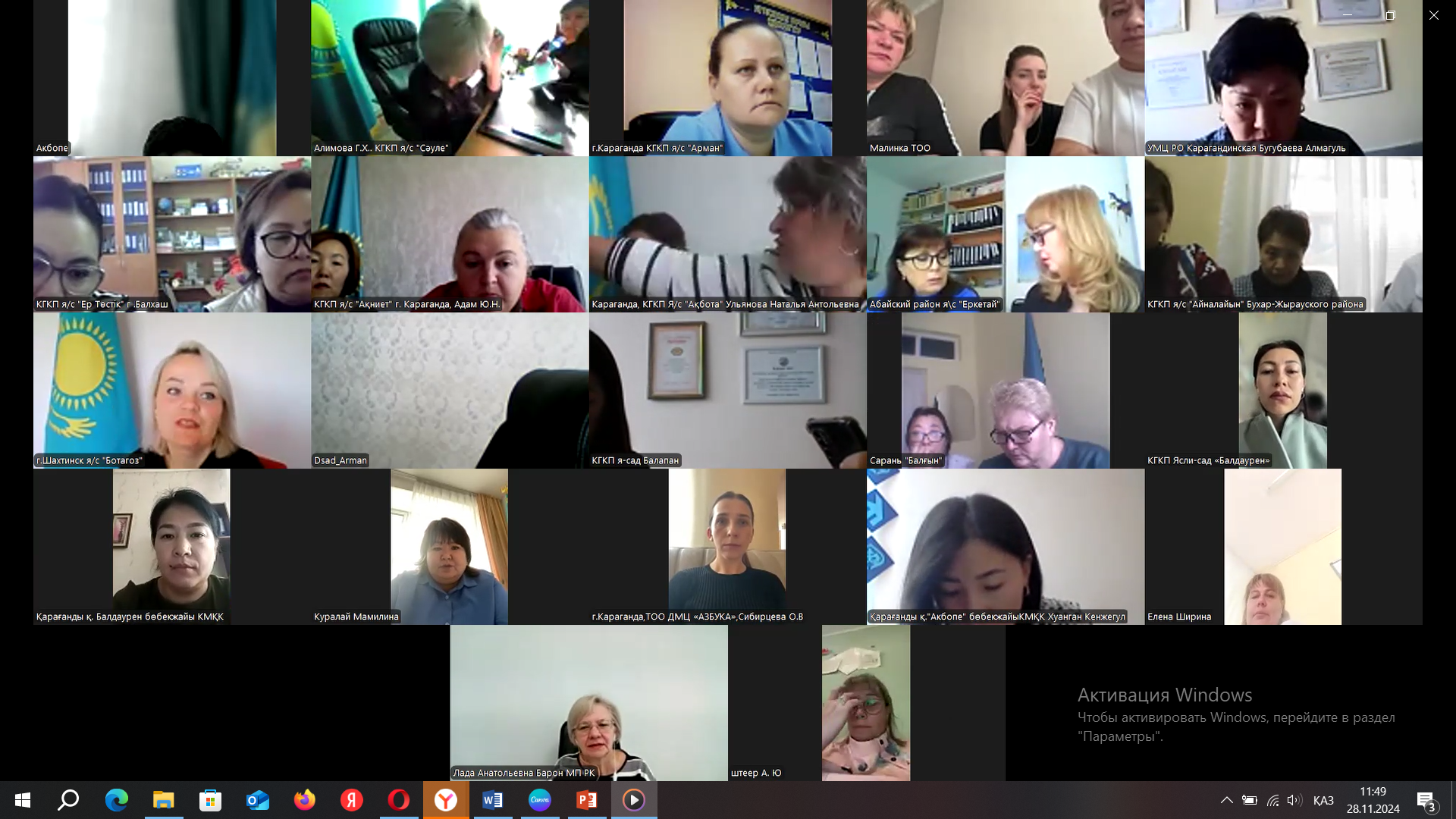 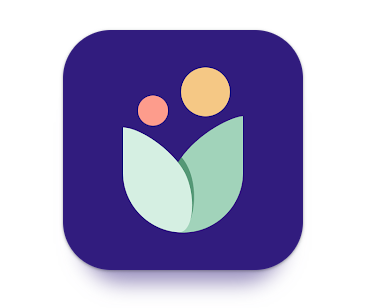 СКАЧАТЬ  ПРИЛОЖЕНИЕ
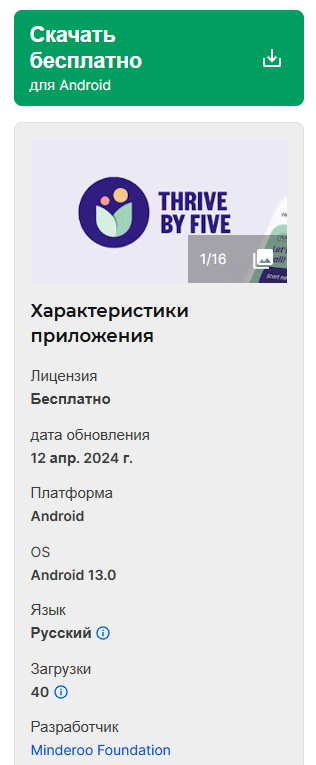 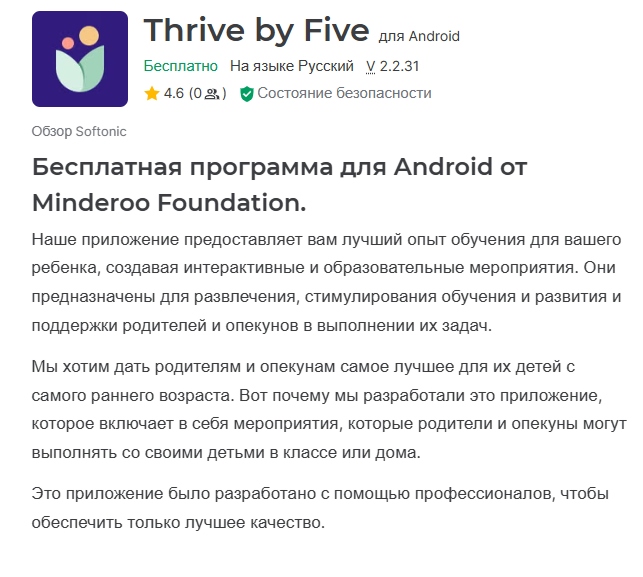 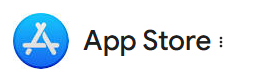 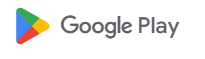 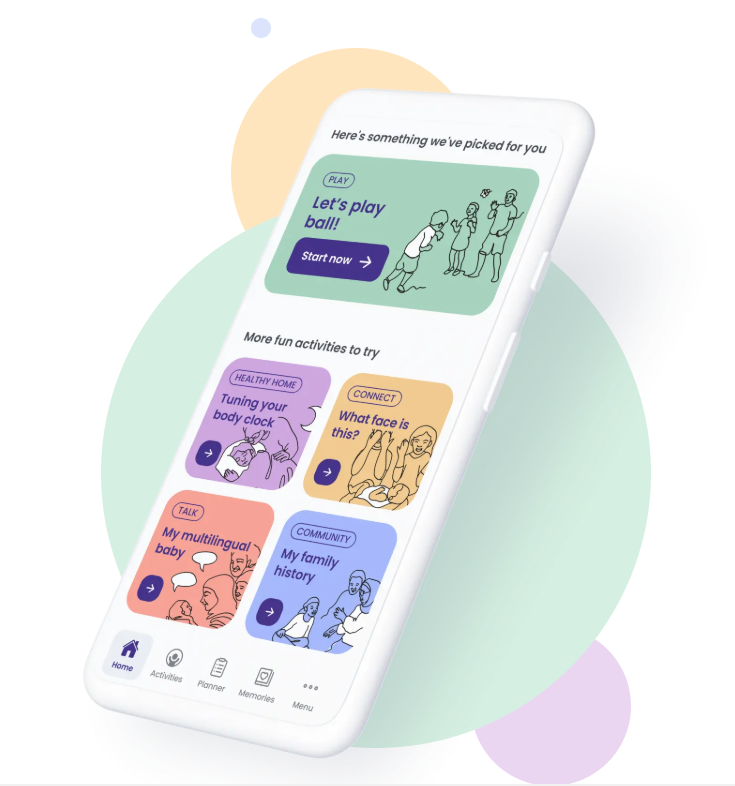 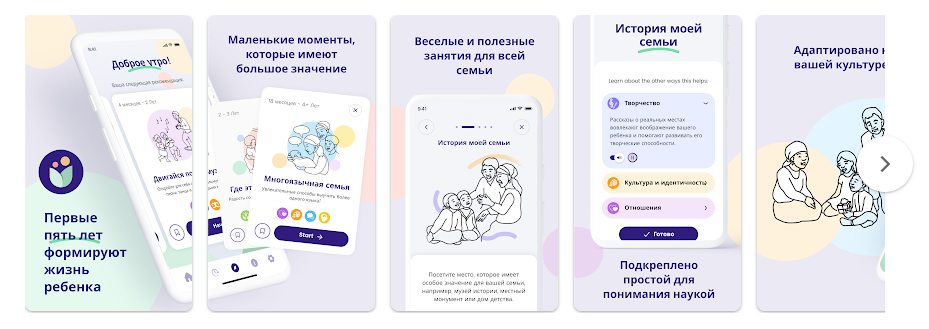